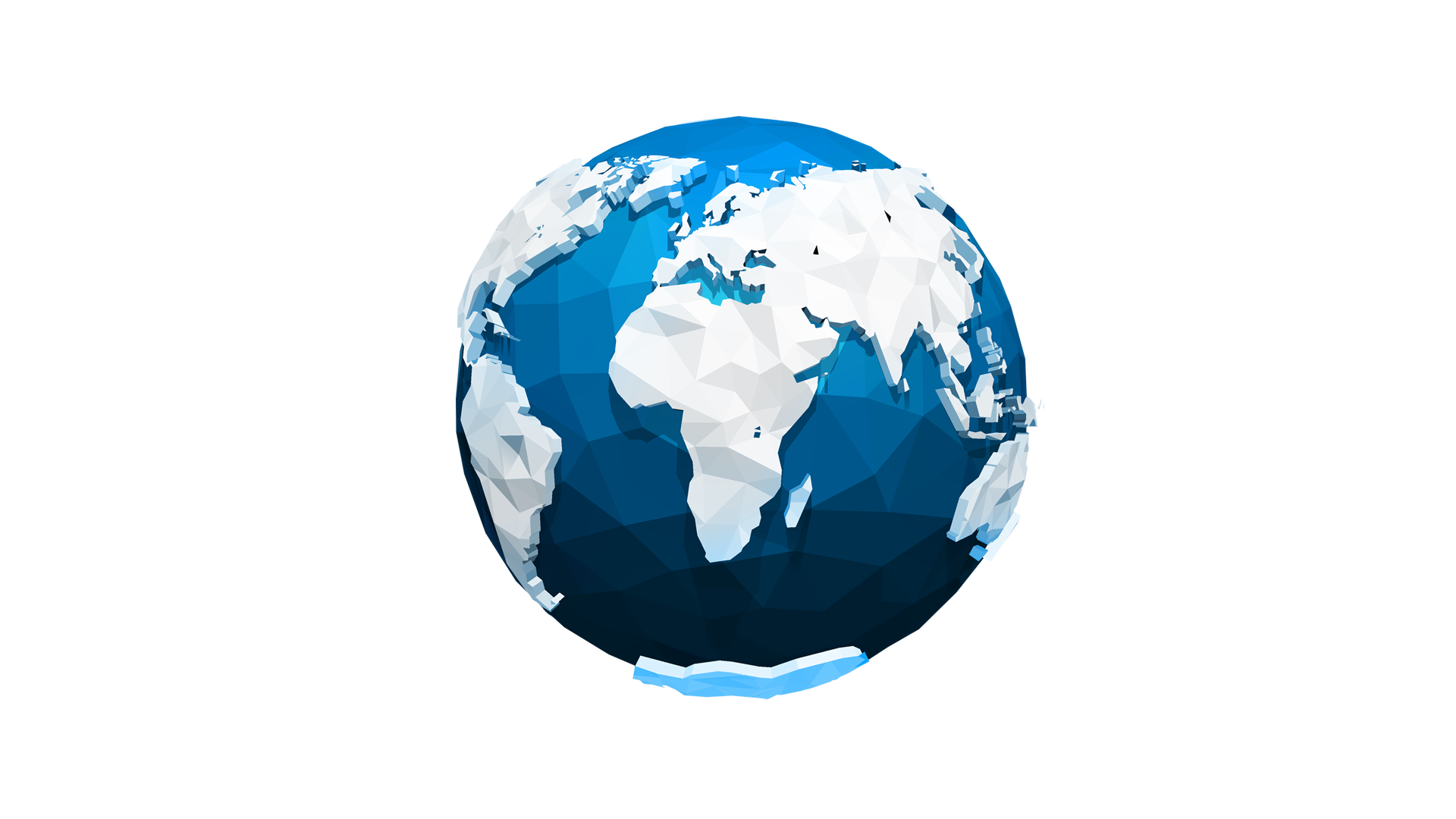 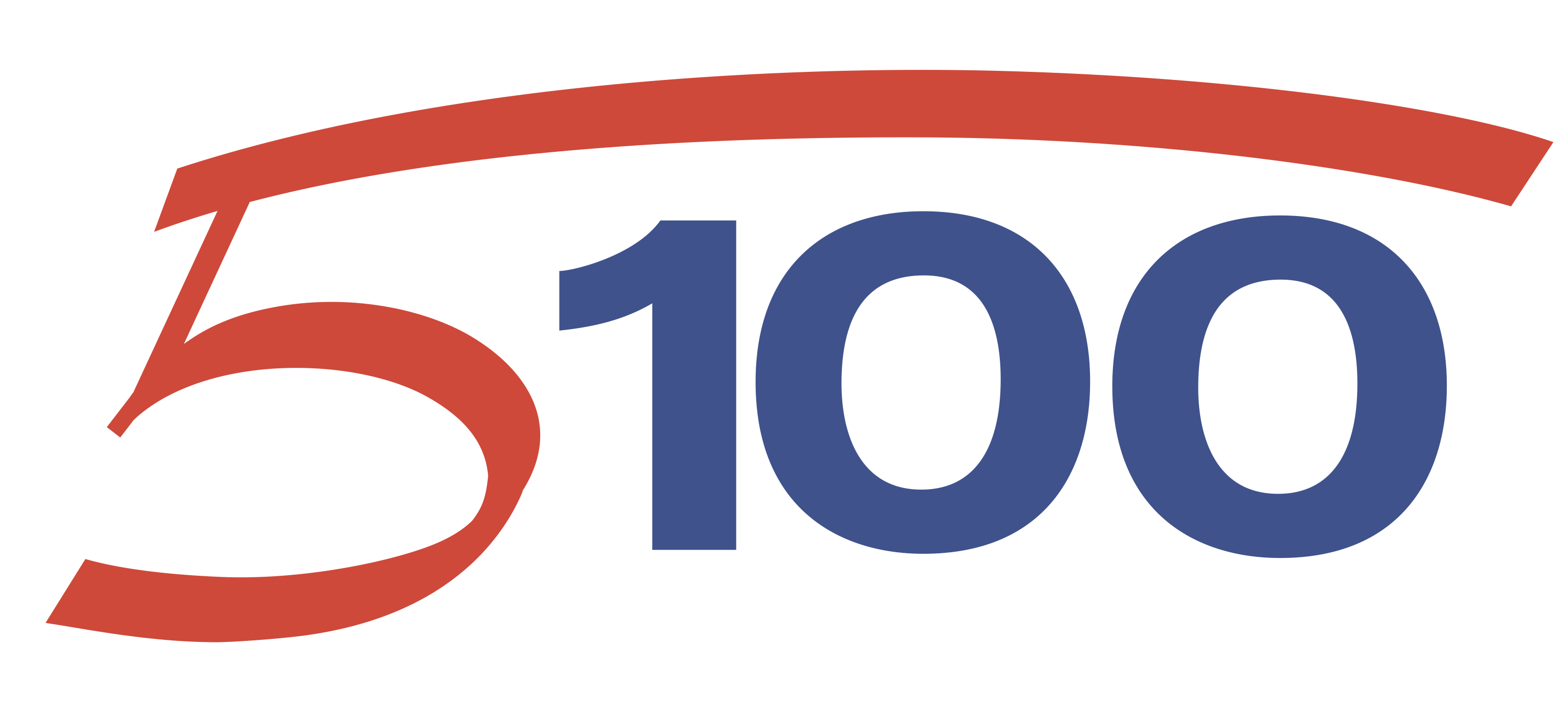 1
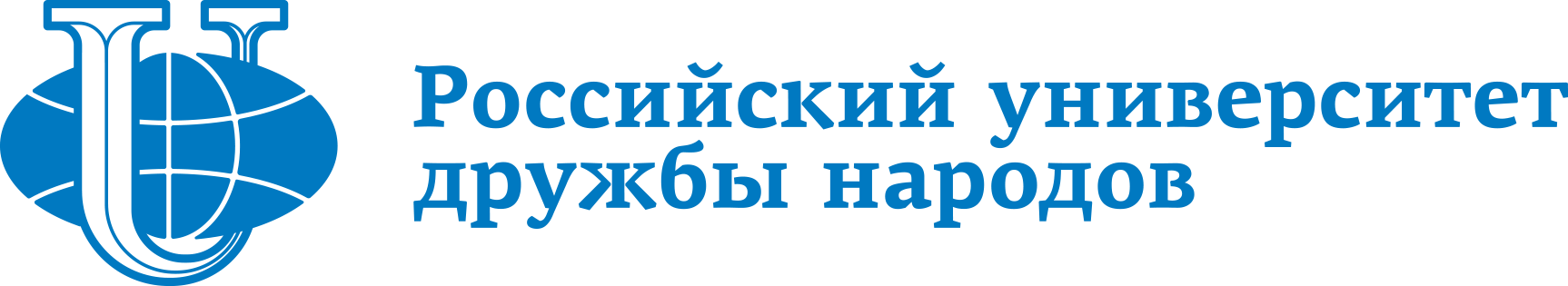 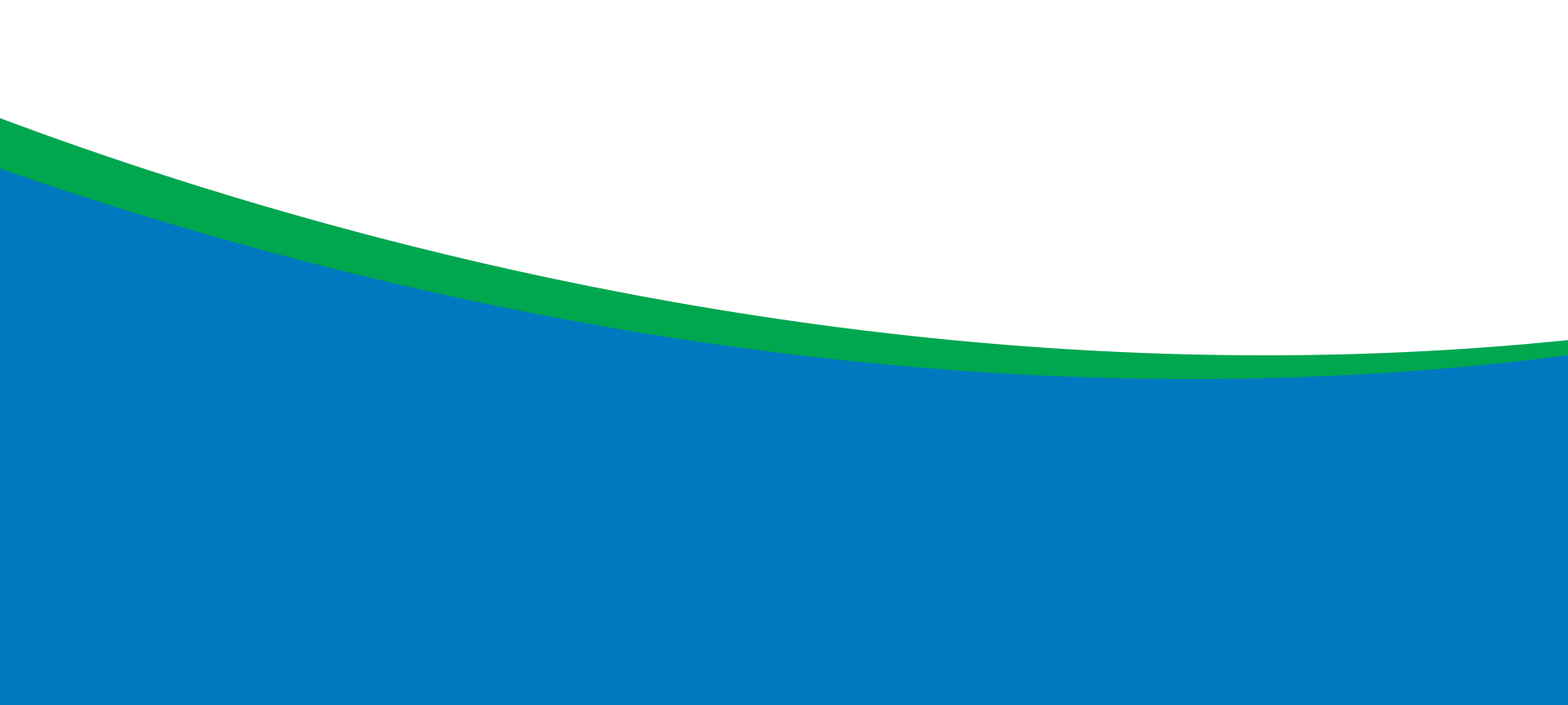 Итоги развития Экономического факультета 2015-2019гг. и приоритетные задачи по направлениям деятельности на 2020-2025гг., 
в связи с выборами декана факультета
С учетом задач и показателей Программы академического превосходства
Открой Мир в одном университете!
2
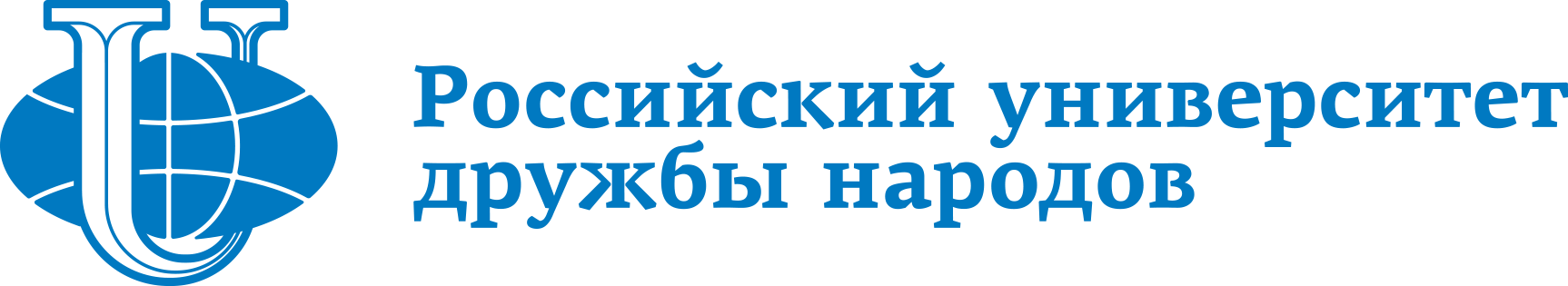 3
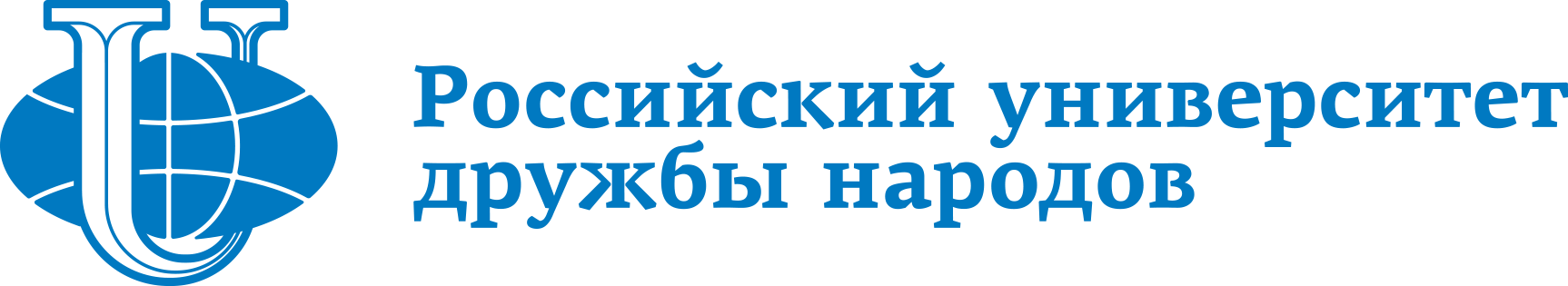 Спасибо за внимание!